Росла в лесу маленькая ёлочка. И было ей очень грустно. 
Другие ёлочки к ребятам на праздник пошли в школы и детские сады, а нашу ёлочку не взяли, маленькая еще, говорят. А ёлочке так хочется тоже покрасоваться с яркими игрушками. 
Давайте, ребята вместе нарядим ёлочку.
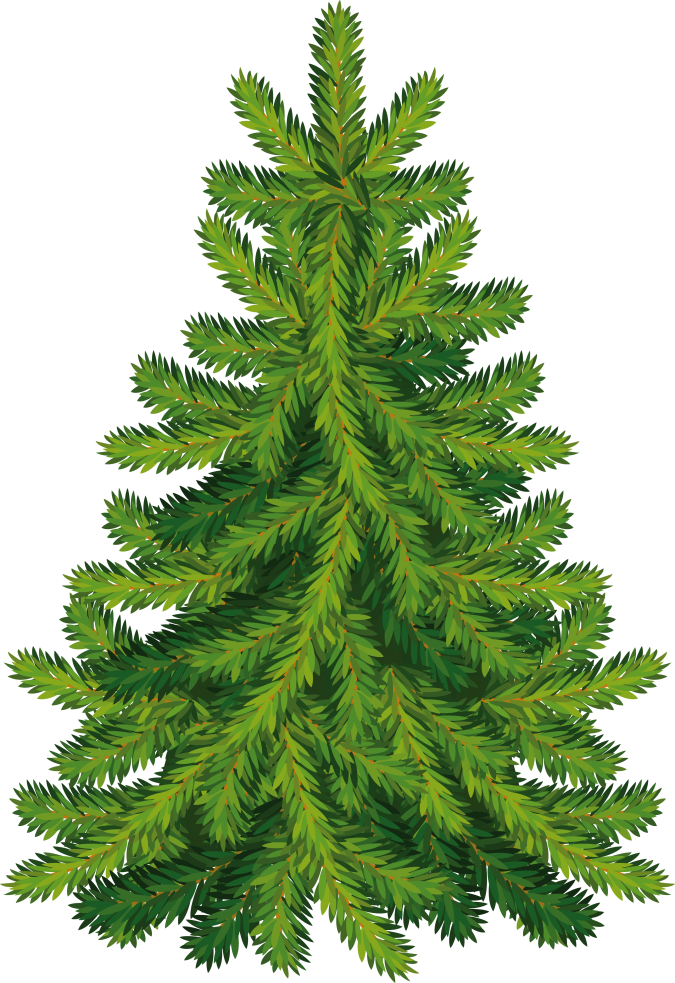 Какие числа пропущены?
1
+4
+3
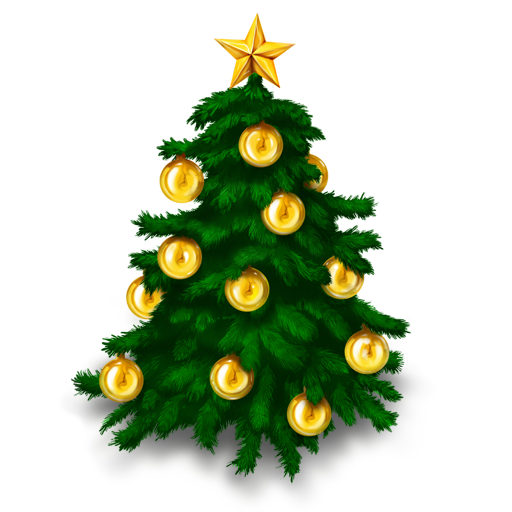 4
5
-2
+3
2
Соедини пример с ответом
6 + 2                          6
8 – 3                          8
7 – 3                          5
5 + 5                          7
10 – 3                        4
9 – 3                          9
6 + 3                         10
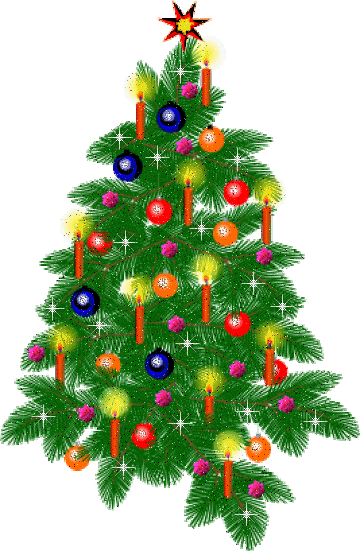 Заполни окошечки
8 – 3 -        = 4
6 – 2 -        = 2
1
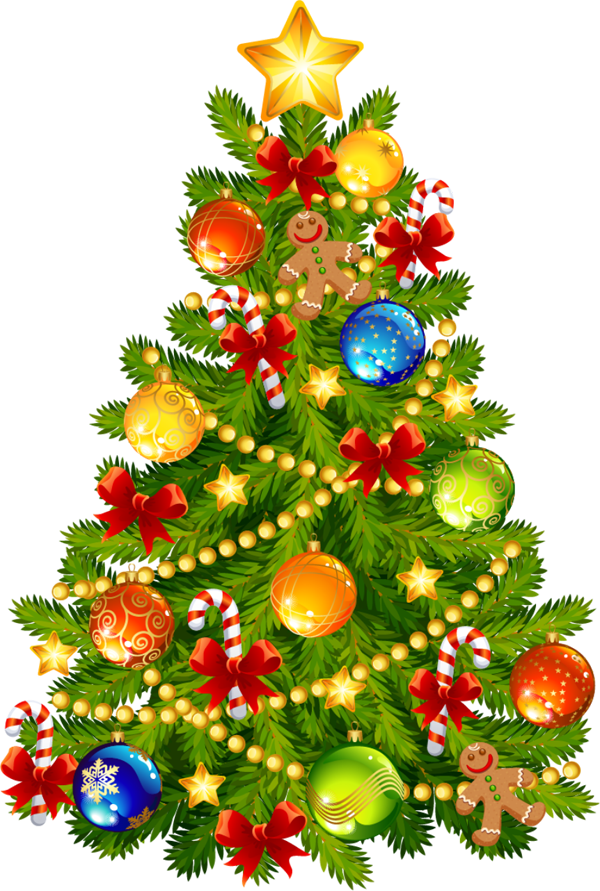 2
Наряди ёлочку
6 + 3
9
8 - 4
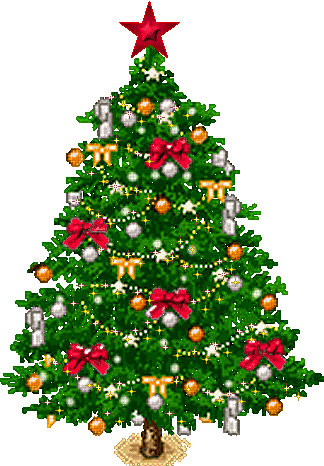 4
9 - 2
7
10 - 4
6
7 – 3
4
3 + 2
5 + 3
5
8
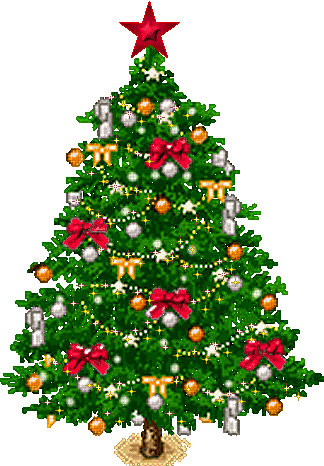 Ёлочка очень довольна!
 Она благодарна вам, 
ребята.
И ждет не дождется 
прихода гостей.